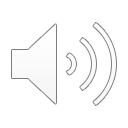 Applying the screening panel decision criteriain the context of the CECP
Training of  members of Commission expert panels on medical devices and in vitro diagnostic devices (EXPAMED)
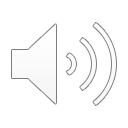 1
Background and introduction
2
Criterion 1: novelty and resulting impacts
3
Criterion 2: scientifically valid health concerns
4
Criterion 3: significantly increased incidents
5
Overall assessment and available tools
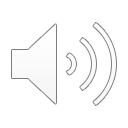 1
Background and introduction
2
Criterion 1: novelty and resulting impacts
3
Criterion 2: scientifically valid health concerns
4
Criterion 3: significantly increased incidents
5
Overall assessment and available tools
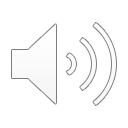 Post-market space
Pre-market space
When doexpert panelscome into play?
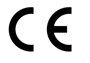 Expert Panels
Manufacturer
Notified Body
Notified Body
Scientific opinion on CEAR
Documentationfor conformityassessment
Consider expert panel opinion for finalising conformity assessment


Issue certificate of conformity
Conformity assessment
Clinical evaluation assessment report (CEAR)
Post-market clinical follow-up

Post-marketsurveillance
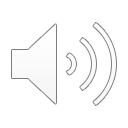 Clinical evaluation consultation procedure (CECP)
CECP
Expert panels
Notified Body
Step 1: Screening experts decide based on three criteria
Step 2: Thematic panel develops opinion
Exemptions
Considerlegal requirement
Opinion for Notified Body
Decide
2 specific risk classes require CECP
CECP not required in case any of 3 circumstances fulfilled
21 days
60 days
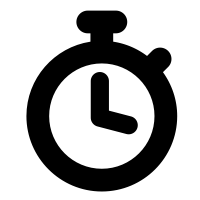 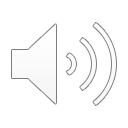 Notified Body Decision: which dossiers need to undergo the CECP ?
Risk class requirements 
Class III implantable devices
Class IIb devices for administering and/or removing medicinal products (‘ARMP’ devices)
Circumstances under which dossiers are exempt from CECP:
Exemption 1: Renewal of a certificate issued under the Medical Devices Regulation - MDR
Exemption 2: Modified devices, subject to an assessment of adverse changes of the risk-benefit determination 
Exemption 3: Common Specifications for device type exist and specific requirements are fulfilled
Exemptions 1 and 3 will, in the beginning, not be relevant: MDR becomes applicable only in May 2021 and currently there are no Common Specifications. 

Exemption 2 will not be relevant initially for modifications of MDR products. However also products marketed under the Directives (‘legacy products’) may fall under exemption 2.
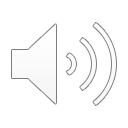 Legacy devices and exemption 2 regarding CECP
Exemption 2: Modified devices, subject to an assessment of adverse changes of the risk-benefit determination 
‘Legacy devices’ (already marketed under the Directives) fall under this exemption if the modification is limited to changes needed in order to comply with MDR requirements, for instance new requirements concerning instructions for use (IFU) documentation. 
If the modification goes beyond above, legacy devices require a CECP – independent of considerations of benefit risk ratio
Benefit-risk ratio adversely affected?
YES
YES = exemption 2 applicable
NO
Modification limited to changes to comply with MDR ?
‘Legacy device’
CECP not required
CECP required
NO
Modifications go beyond those required for mere compliance with new MDR requirements
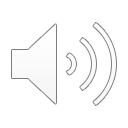 Purpose of the CECP
Medical Device Regulation 2017/745 Recital 56:
“The consultation of expert panels in relation to the clinical evaluation should lead to a harmonised evaluation of high-risk medical devices by sharing expertise on clinical aspects and developing common specifications on categories of devices that have undergone that consultation process.”
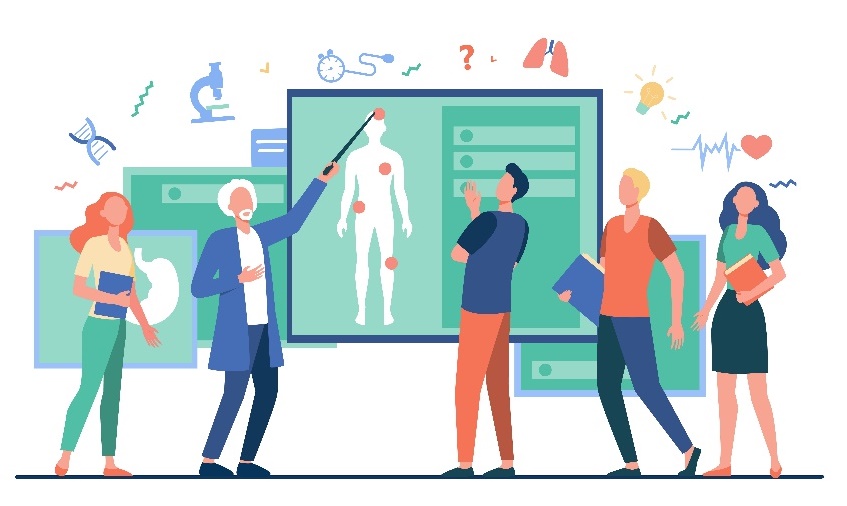 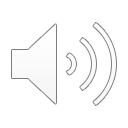 Scope of Expert Panel review
Out of scope:
Not a review of manufacturers’ information, although such information is taken into account when developing the opinion on the CEAR of the NB 
Not a comprehensive review of conformity assessment of the device
Not a judgement of whether a certificate of conformity should be issued
Not a judgement of the overall safety / performance of the device
Instead:A review focused on the clinical evaluation assessment report and specificaspects thereof
In scope: 
Advice to Notified Bodies: collegial review of Clinical Evaluation Assessment Report (CEAR)
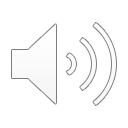 What do experts review?
Notified Body:clinical evaluation assessment
Expert panels: Opinion on Notified Body’s CEAR on the basis of  manufacturer’s documents
Manufacturer: clinical evaluation and relevant documents
Opinion on CEARin particular concerning 
Benefit-risk determination
Consistency of clinical evidence with 
intended purpose and
post-market clinical follow-up plan and 
Post-market clinical follow-up report (where available)
Clinical Evaluation Report
Clinical Evaluation Assessment Report (CEAR)
Clinical Evaluation Plan
Post-market clinical follow up plan and report (where available)
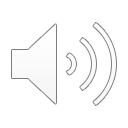 The three decision criteria
Criterion 1 will be most relevant in practice
Novelty of the device or of the related clinical procedure involved, and the possible major clinical or health impact thereof 
Significantly adverse changes in the benefit-risk profile due to scientifically valid health concerns in respect to components, source material or impact in case of failure of the device. 
Significantly increased rate of serious incidents
Actual device under assessment
From pre-market space (clinical investigation/evaluation)
Criteria 2 and 3 are typically based on systematic evaluations of post-market surveillance information. Experts do not have such information, in particular what concerns serious incidents. 
If relevant information is available to the Secretariat (e.g. from MDCG group on post-market surveillance), the Secretariat will forward it to panels
Thus, most dossier evaluations will be based on the use of criterion 1:novelty AND major clinical/health impact.
Information from specific category or group of devices.

Typically from post-market space
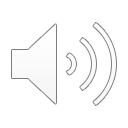 1
Background and introduction
2
Criterion 1: novelty and resulting impacts
3
Criterion 2: scientifically valid health concerns
4
Criterion 3: significantly increased incidents
5
Overall assessment and available tools
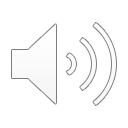 Why is novelty so important in the context of this consultation?
Review is intended to improve clinical evaluation and thus enhance ultimately patient safety in regard to high-risk devices that remain in the body for prolonged periods or which deliver/remove medicinal products
Typically novelty means lack of experience regarding safety and performance or of specific features of the device or related clinical procedure
For new products there is insufficient experience regarding future real-world safety and performance
In case of modifications of previous device variants, consider relevant real-world experiences from post-market space,e.g. in post-market clinical follow-up report
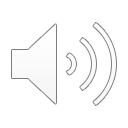 Assessment of novelty and resulting clinical/health impact
Assess whether there is novelty of the device or the related clinical procedure
If there is novelty, reflect whether it may have any possible major clinical and/or health impacts
Determine degree of novelty and severity of clinical and/or health impact
Novelty?
Clinical/health impact of novelty?
Determine degree of novelty & severity of clinical/health impact
Yes
Yes
Criterion 1
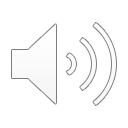 Novelty and resulting clinical/health impact
Criterion 1 contains a logical conjunction (‘AND’…’THEREOF’): Novelty alone or impact alone are insufficient to prompt a scientific opinion.
Clinicalimpact
Venn diagram
Novelty
Healthimpact
Opinion possiblyrequired
‘The kidney of decision’
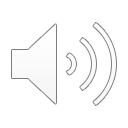 What are possible ‘dimensions’ of novelty?
Clinical or surgical procedure related to novelty
Device-related 
novelty
Mode of use or treatment option 
Device-patient interface
Interaction and control
Deployment methods
Medical purpose
Design
Mechanism of action
Materials
Site of application
Components
Manufacturing process
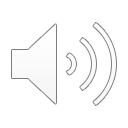 Clinical impact and Health impact
Clinical impact
Health impact
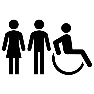 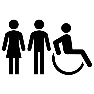 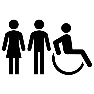 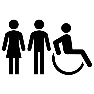 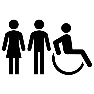 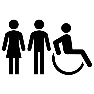 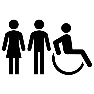 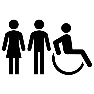 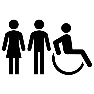 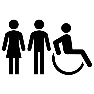 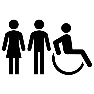 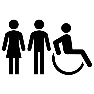 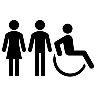 Benefits, hazards/ risks at individual level, typically based on clinical evaluation (pre-market space)
Net potential benefits & hazards/ risks on population level which may occur during post-market use (real-world conditions)
Emphasis on negative effects (hazards/ risks)
Consider also possible effects 
Consider the severity of effects
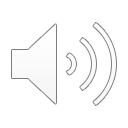 Assessment Matrix (optional tool)
Severity of possible impact
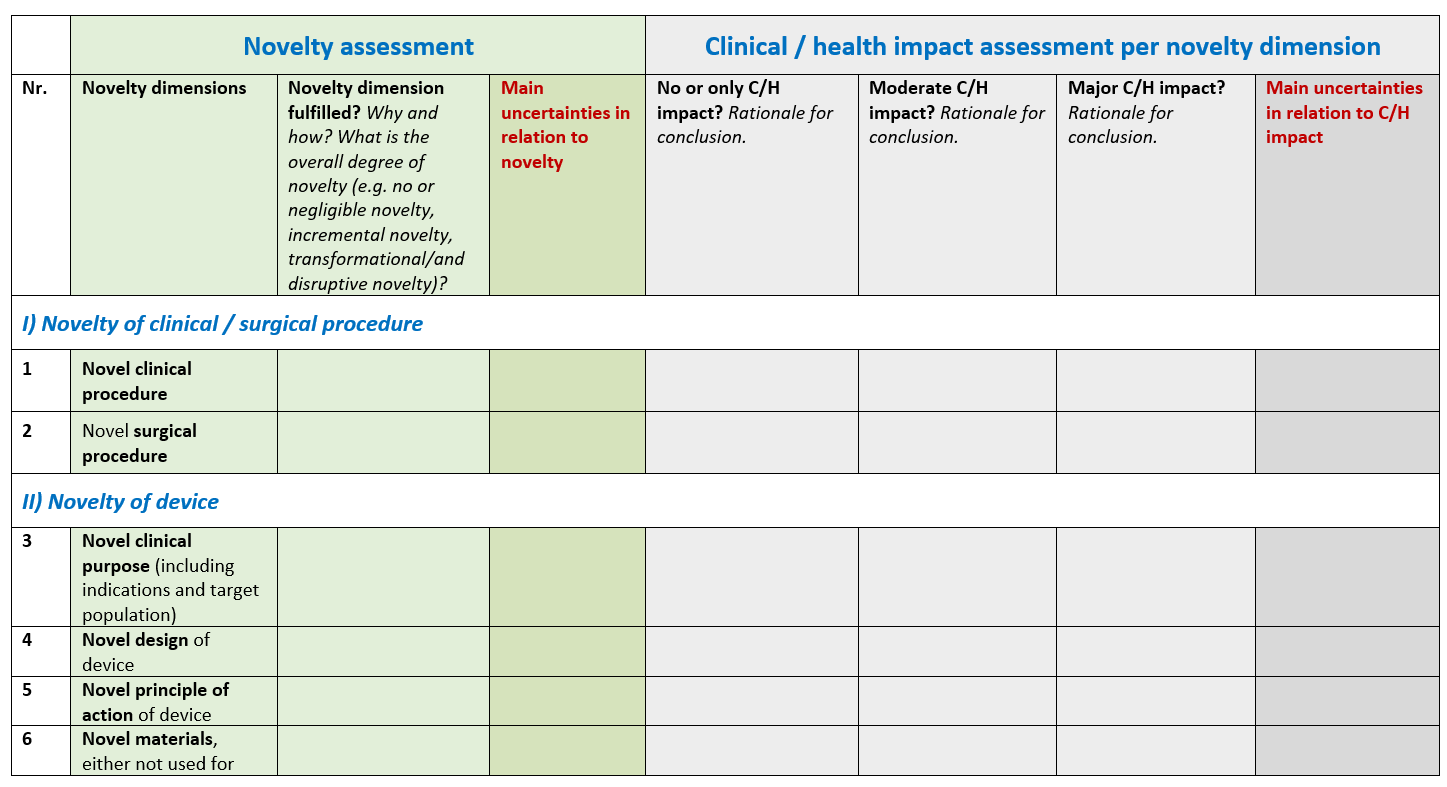 Novelty
dimensions
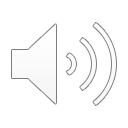 Uncertainties and decision making
?!
Novel devices will have no real world data but mainly data from optimised conditions
That means that ‘possible impacts’ may need to be estimated by experts based on to their own clinical experience. This involves uncertainties.
These need to be considered when making a decision
Uncertainties can also tip the balance towards a positive decision: for instance a high level of uncertainty may justify the need of an opinion, even if the impact severity does not appear major based on the data at hand
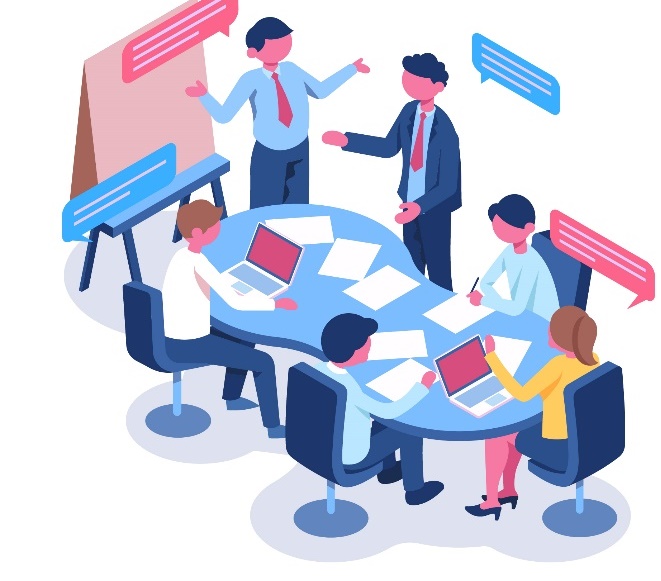 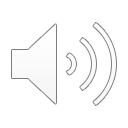 Decision Matrix (optional tool)
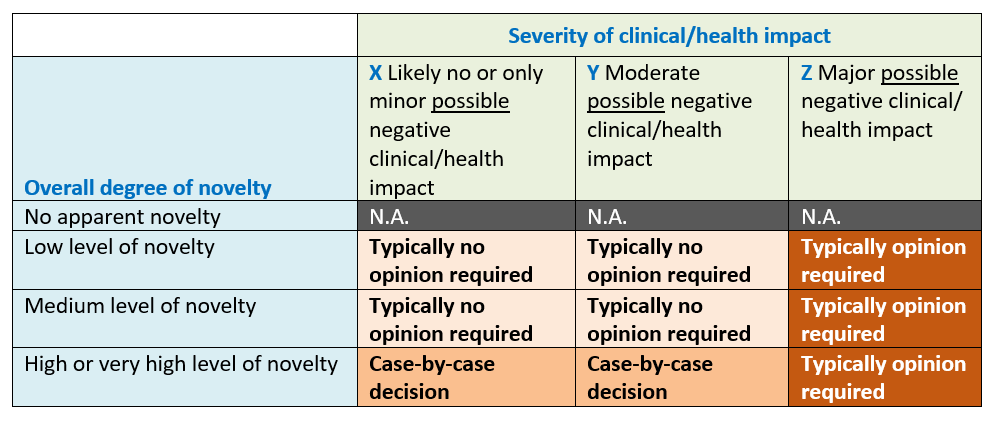 Need for an opinion may be justified due to a high level of uncertainty
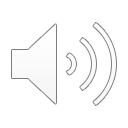 1
Background and introduction
2
Criterion 1: novelty and resulting impacts
3
Criterion 2: scientifically valid health concerns
4
Criterion 3: significantly increased incidents
5
Overall assessment and available tools
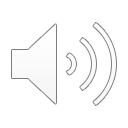 Criterion 2: Scientifically valid health concerns
Scientifically valid health concerns in regard to components, source materials or health impacts in case of device failure resulting in a significant adverse change in thebenefit-risk profile of a specific category / group of devices
Relevant for device under assessment?
Information reliable?
Information available?
Criterion 2
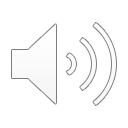 Information on health concerns
If the Secretariat is in a position to forward information on health concerns (e.g. based on analyses of the MDCG group on post-market surveillance), this information may be based on systematic and careful analyses of the following data sources: 
Post-market surveillance and vigilance activities of manufacturers:
Reporting of serious incidents individually 
Periodic summary reports 
Field safety corrective actions
Periodic summary update reports by manufacturers, depending on class
Trend reports by manufacturers
Summary of safety and clinical performance by manufacturers
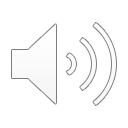 Health concerns based on knowledge and expertise of panel
In exceptional cases experts may have information on health concerns in relation to a specific group or category of devices (e.g. relevant scientific and clinical literature)
Both reliability and relevance of such information for the device under assessment should be taken into account: 
Reliability: for example data quality, case numbers, robustness of evidence* Anecdotal evidence is not acceptable* Information relating to a product of only one manufacturer would typically not be considered 	sufficient to fulfil the requirement of ”specific group or category of devices”* Evidence should be traceable and documented in high-quality peer reviewed publications	(e.g. conference abstracts are insufficient)
Relevance: for example if the device under assessment is using the same or similar source materials and/or components as those used for the group or category of devices and where their use has led to health concerns
Need for a justification on reliability and relevance
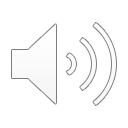 1
Background and introduction
2
Criterion 1: novelty and resulting impacts
3
Criterion 2: scientifically valid health concerns
4
Criterion 3: significantly increased incidents
5
Overall assessment and available tools
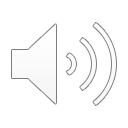 Criterion 3: significantly increased rate of serious incidents
Concerns exclusively information provided from the Secretariat: where available, the Secretariat will provide information on significant increases of serious incidents of a specific category / group of devices
Such information does not necessarily trigger an opinion
The panel should carefully consider on a case-by-case basis if the serious incident related information is relevant for the device under assessment
Information available?
Relevant for device under assessment?
Criterion 3
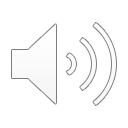 1
Background and introduction
2
Criterion 1: novelty and resulting impacts
3
Criterion 2: scientifically valid health concerns
4
Criterion 3: significantly increased incidents
5
Overall assessment and available tools
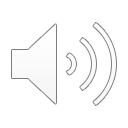 Overall Assessment process
Simplified flowchart: ‘No’ decision exits not shown. A ‘no’ exit at any point closes the respective criterion.
Device under assessment
Novelty?
Clinical/health impact of novelty?
Determine degree of novelty & severity of clinical/health impact
Expert judgement based on clinical experience and taking uncertainties into account
Yes
Yes
Criterion 1
Information available?
Opinion required?
Information relevant for device under assessment?
Information reliable?
Yes
Expert judgement
Yes
Criterion 2
Information from specific group/category of devices
Information available?
Information relevant for device under assessment?
Yes
Expert judgement
Criterion 3
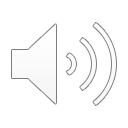 Mandatory documentationof screening decision
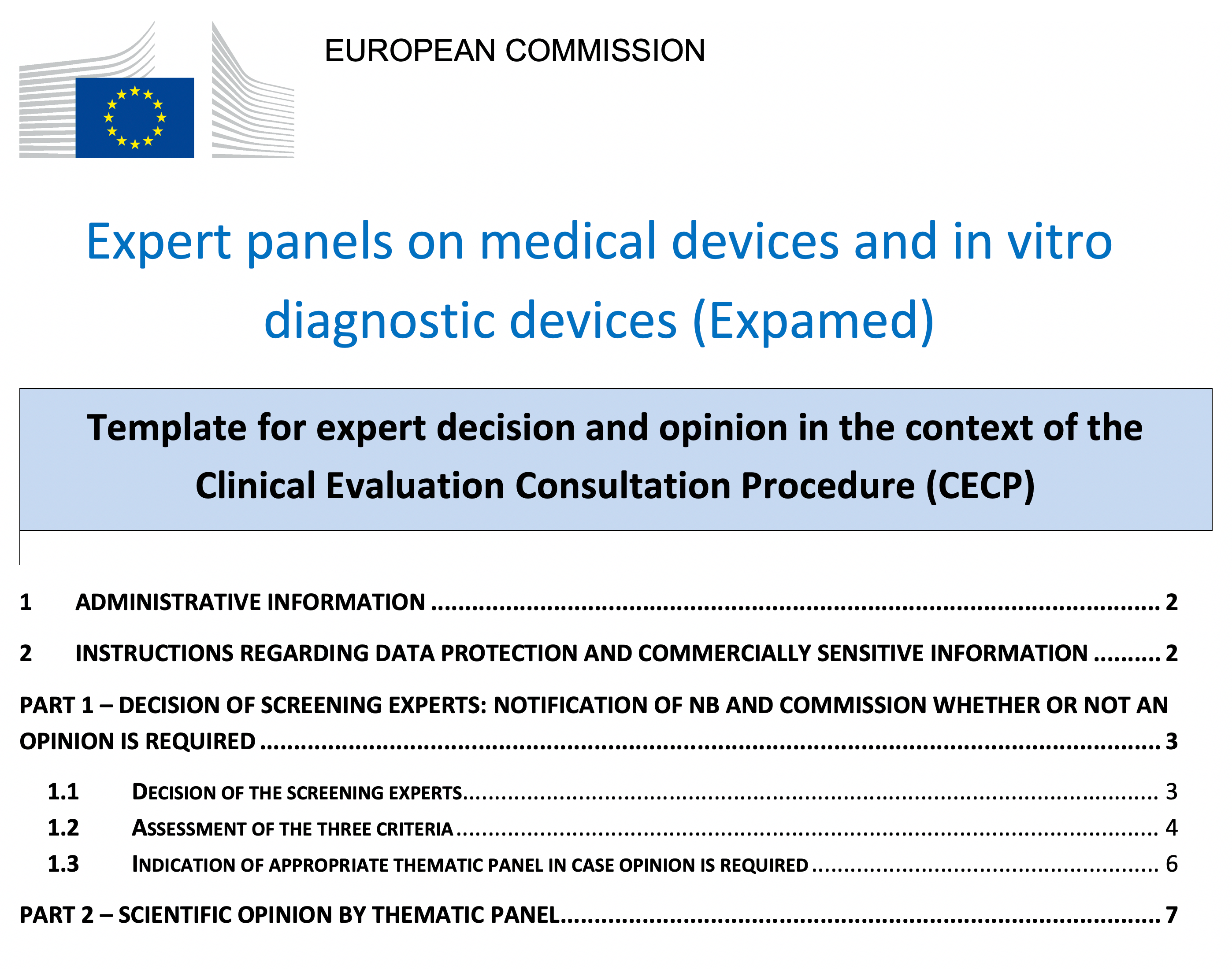 Expert panel template for CECP
Part 1 Decision whether opinion requiredSummary table to be completed by screening experts
MANDATORY REQUIREMENT
Part 2: Scientific Opinion
Template to be completed by thematic experts
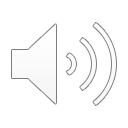 Navigation guide for the screening step
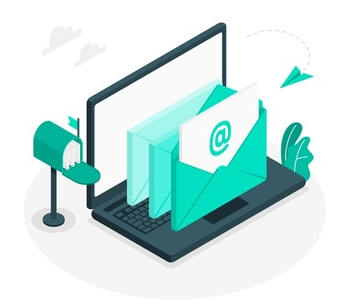 Screening experts will receive an email with the following:
Navigation guide to the screening decision:
Outlining a step-by-step approach regarding practical aspectsand key elements
Assessment Matrix: novelty versus severity of impact 
Decision Matrix: likelihood of opinion requirement
Commission Guidance Document
Template for expert decision and opinion, with administrative details and two parts to be completed by experts:
Screening experts: summary table for documenting the assessment of the three criteria
In case an opinion is required, the template will be passed on to the thematic panels, informing about the reasons as to why an opinion is required. 
Experts in the thematic panel will then complete the second part (scientific opinion)
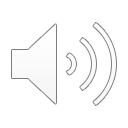 Thank you
© European Union 2020
Unless otherwise noted the reuse of this presentation is authorised under the CC BY 4.0 license. For any use or reproduction of elements that are not owned by the EU, permission may need to be sought directly from the respective right holders.
Icons from Freepik.com
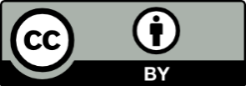